Corona ist nervig für uns Schüler. Den ganzen Tag Masken und Schutzmassnahmen. Mein Leben hat es nicht sehr verändert. Unter Schülern ist Corona eigentlich gar kein Thema mehr. 
Ich hoffe, dass die kranken und gebrechlichen Leute bald geimpft sind und man auch ohne Impfung bald wieder verreisen kann. 
Ich hoffe auch, dass wir bald wieder in Läden, in die Schule oder ins Restaurant ohne Masken gehen können. Corona gehört leider zum Schulalltag. Ich hoffe auch, dass wir Schüler uns nicht impfen lassen müssen. Generell Corona belastet mich nicht. Ich hoffe persönlich, dass bald alles wieder zum normalen Zustand zurückkehrt.
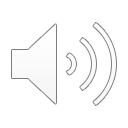